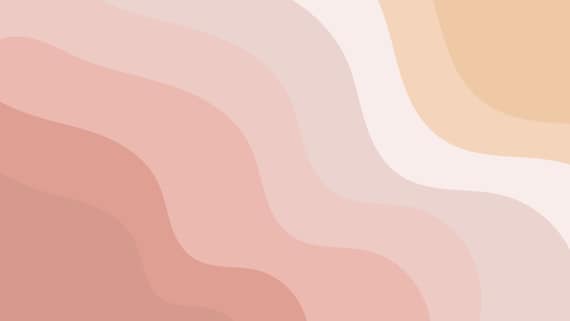 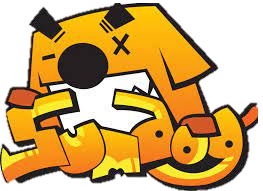 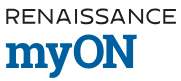 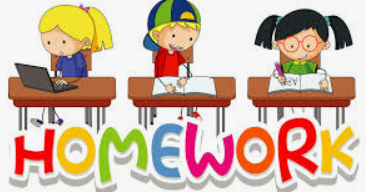 Round to the nearest 1000, 10 000 and 100 000 
176,895
390,786
786,123
890,003
675,883
Round to the nearest 1000, 10 000 and 
100 000
78,432
98,342
56,020
78,403
57,453
Round to nearest 10, 100 and 1000

4563
7894
3549
8932
6721
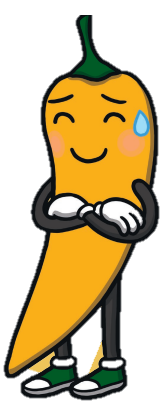 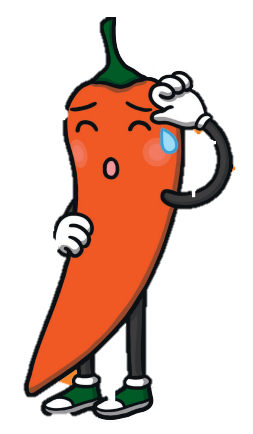 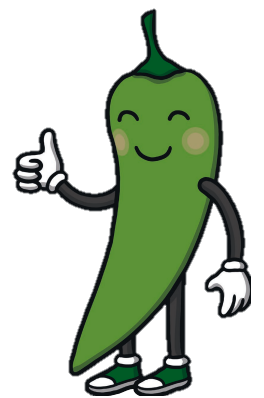